Toán
Toán
LUYỆN TẬP CHUNG
TRANG 145
LUYỆN TẬP CHUNG
TRANG 145
VẬN DỤNG
Nội dung bài học
KHỞI ĐỘNG
KHÁM PHÁ
KHÁM PHÁ
Bài 1:
Đúng ghi Đ, sai ghi S
C
Trong hình bên:
A
a)AB và DC là hai cạnh đối diện song song và bằng nhau.
S
D
B
Đ
c) Hình tứ giác ABCD có 4 góc vuông.
S
d) Hình tứ giác ABCD có 4 cạnh bằng nhau.
Bài 1:
Đúng ghi Đ, sai ghi S
C
Trong hình bên:
A
a)AB và DC là hai cạnh đối diện song song và bằng nhau.
S
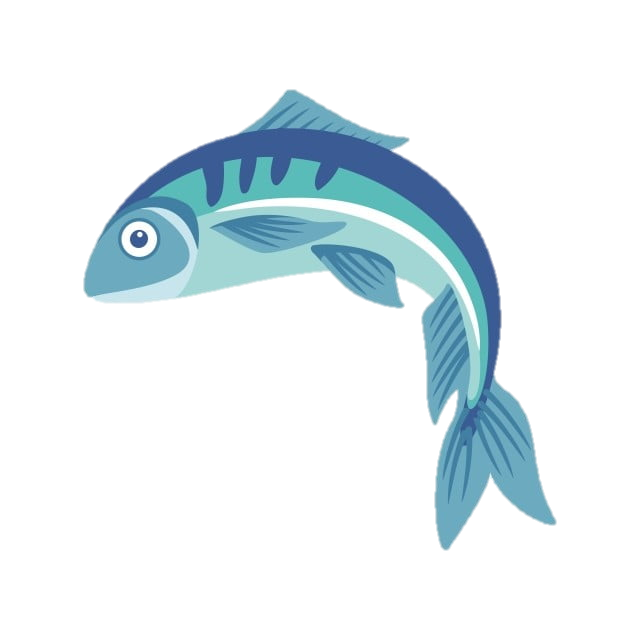 D
B
Bài 1:
Đúng ghi Đ, sai ghi S
C
Trong hình bên:
A
c) Hình tứ giác ABCD có 4 góc vuông.
Đ
D
B
Bài 1:
Đúng ghi Đ, sai ghi S
C
Trong hình bên:
A
d) Hình tứ giác ABCD có 4 cạnh bằng nhau.
S
D
B
Bài 2
Bài 1:
Đúng ghi Đ, sai ghi S
Trong hình thoi PQRS ( Xem hình bên):
a) PQ và SR không bằng nhau.
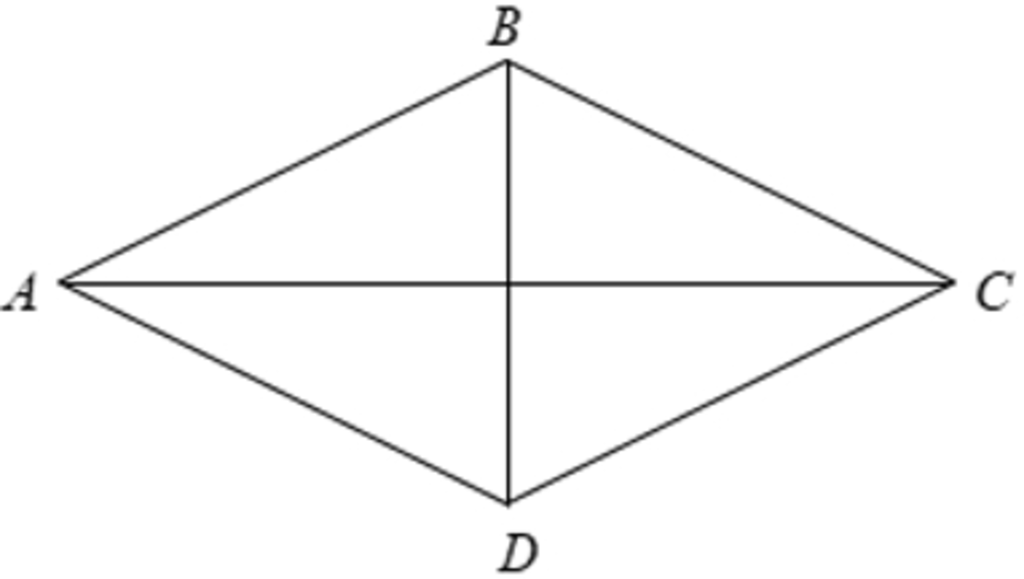 Đ
Bài 1:
Đúng ghi Đ, sai ghi S
Trong hình thoi PQRS ( Xem hình bên):
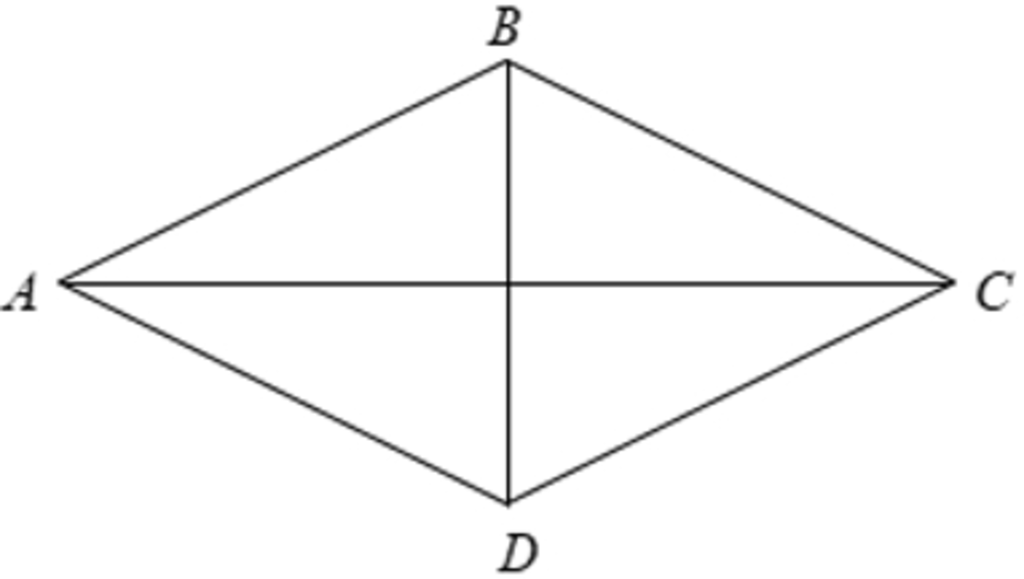 b) PQ không song song với PS.
Đ
Bài 1:
Đúng ghi Đ, sai ghi S
Trong hình thoi PQRS ( Xem hình bên):
c) Các cặp cạnh đối diện song song.
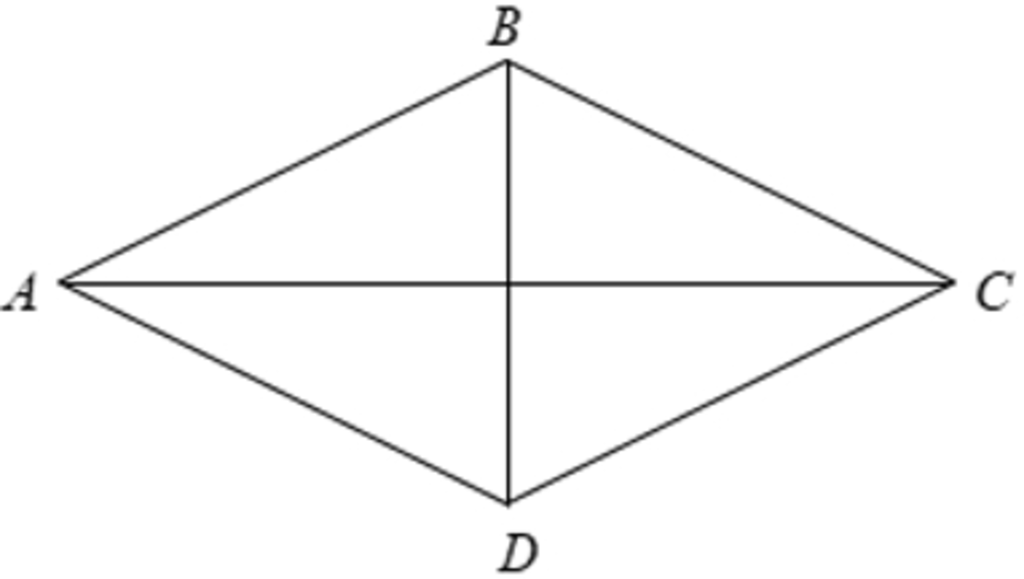 Đ
Bài 1:
Đúng ghi Đ, sai ghi S
Trong hình thoi PQRS ( Xem hình bên):
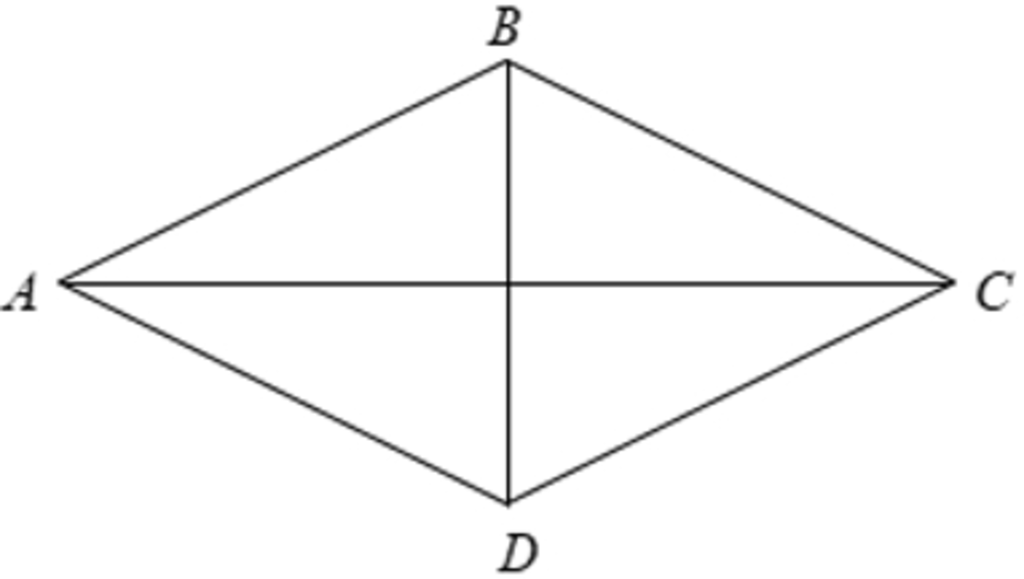 d) Bốn cạnh đều bằng nhau.
Đ
Bài 3
Trong các hình trên, hình có diện tích lớn nhất là:
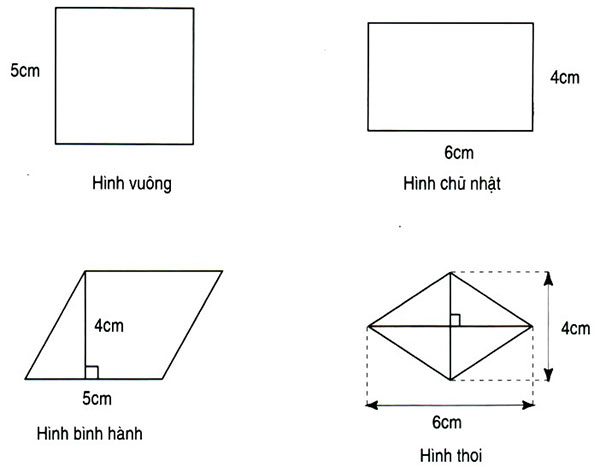 A. Hình vuông
B. Hình chủ nhật
C. Hình bình hành
D. Hình thoi
DẶN DÒ
CHÚC CÁC EM HỌC TỐT!